Осторожно, лёд!
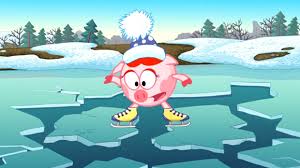 Подготовил:
Руководитель физического воспитания
Максимова Е.Е.
Нельзя выходить на лёд одному
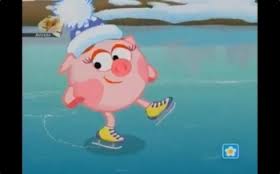 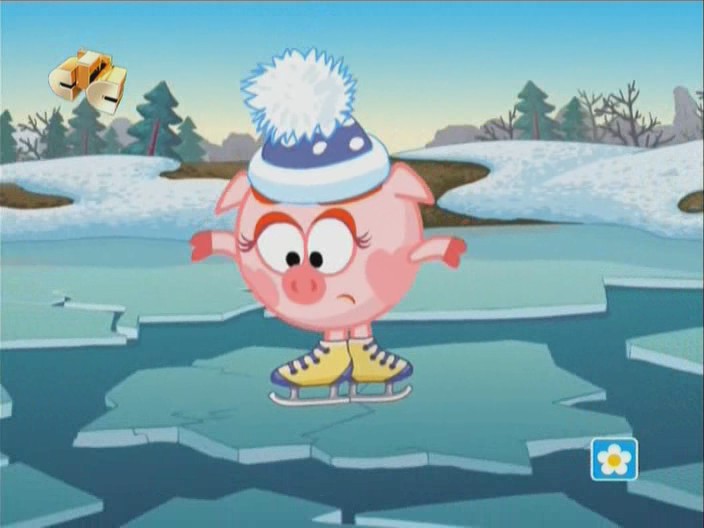 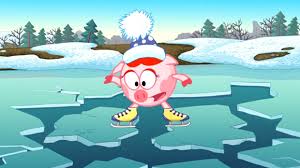 Опасно выходить на лёд без присмотра взрослых
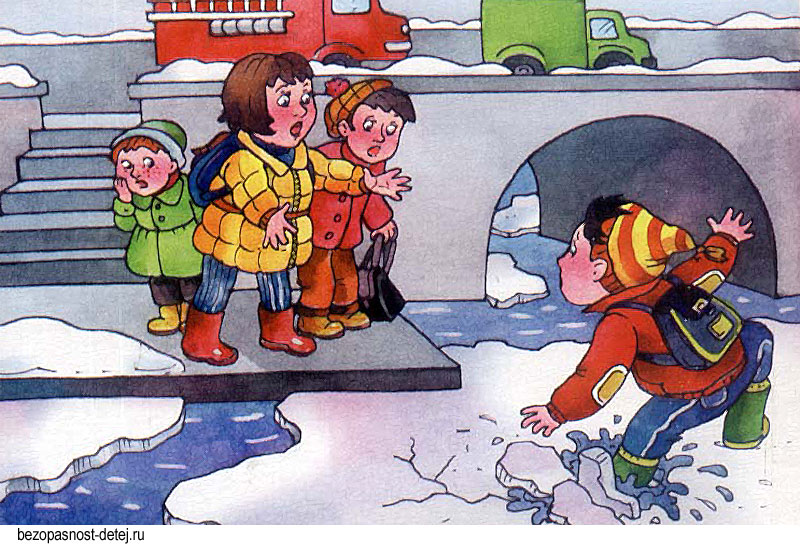 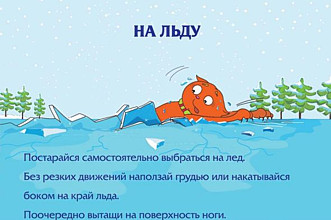 Осторожно! В таких местах, даже после сильных морозов, слабый лёд
Внимание! В таких местах под снегом могут быть глубокие трещины и разломы
Внимание! Если под вами затрещал лёд и появились трещины,  не пугайтесь и не бегите от опасности. Плавно ложитесь на лёд и перекатывайтесь в безопасное место.
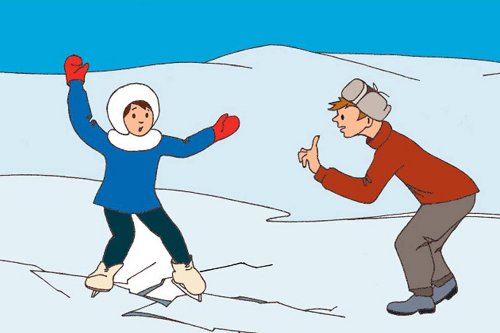 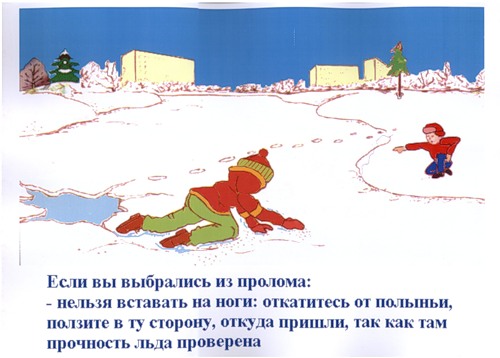 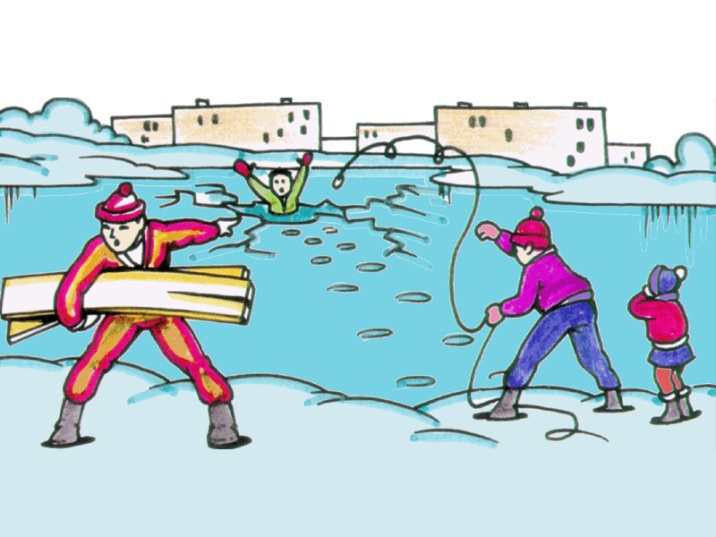 Нельзя подходить к человеку попавшему в полынью, потому что можно провалиться под лёд.
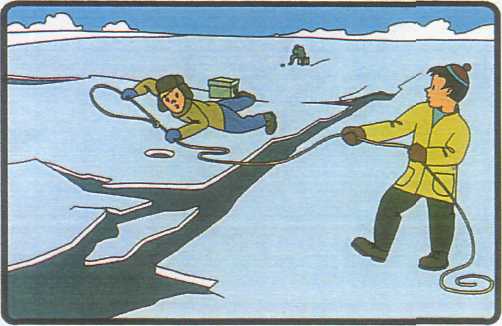 Нужно бросить ему  шарф или верёвку и вытянуть человека. Можно использовать также длинные палки  и доски.
Спасибо за внимание !